Obračun javnih davanja pri isplati razlike plaće po sudskoj presudi i izvještavanje Porezne uprave
Dr. sc. Marija Zuber
savjetnica-urednica, HZ RIF
Studeni, 2021.
Akti temeljem kojih se isplaćuju potraživanja radnika za koje se pri obračunu javnih davanja primjenjuju posebna  porezna pravila
POSEBNA PRAVILA O OPOREZIVANJU PRIMITAKA:
presuda općinskog ili županijskog suda  - općinski sud u prvom stupnju, županiji sud u drugom stupnju nadležnosti
sudska nagodba – nagodba koju stranke sklapaju pred sudom
presuda službeničkog suda - za zaposlene u državnim tijelima i lokalnim jedinicama 
revizija Vrhovnog suda - može preinačiti presudu nižeg suda
odluka ovlaštenog arbitra - arbitražne odluke prema posebnom propisu
nagodba u postupku mirenja pred državnim odvjetništvom (prema posebnom zakonu)
Pravila o oporezivanju primitka
POSEBNA POREZNA PRAVILA NE ODNOSE SE NA: 
izvansudsku nagodbu (institut Zakona o obveznim odnosima) –primjenjuju se pravila oporezivanje prema propisima važećima na dan isplate
pri isplati plaće po izvansudskoj nagodbi, primjenjuju se pravila oporezivanja  porezom na dohodak propisana čl. 24. Zakona o porezu na dohodak, tj. obračun poreza prema propisima važećim u trenutku isplate plaće
Tužba za neisplaćene bruto ili neto primitke radnika
Čl. 433.a Zakona o parničnom postupku: 
novčane tražbine utvrđene u bruto iznosu, utužuju se u bruto iznosu 
ako u tužbenom zahtjevu nije navedeno da je riječ o bruto svoti, smatra se da je utužen bruto iznos
iznimno, ukoliko su na određeni primitak plaćeni doprinosi i porez na dohodak ili samo doprinosi, radnik je dužan izrijekom navesti da zahtijeva neto svotu toga primitka
primjerak pravomoćne presude kojom je odlučeno o zahtjevu radnika sud dostavlja Poreznoj upravi, kako bi Porezna uprava nadzirala plaćanje propisanih javnih davanja
Obveze poslodavca (tuženika): obračunati, ustegnuti i platiti javna davanja po osnovi presude u korist radnika (tužitelja)
PROPISI:
Zakon o doprinosima (Nar. nov., br. 84/08.- 106/18.)
Pravilnik o doprinosima  (Nar. nov., br. 2/09.- 1/19.)
Zakon o porezu na dohodak (Nar. nov., br. 115/16.- 138/20.)
Pravilnik o porezu na dohodak (Nar. nov., br. 10/17.- 1/21.)
Zakon o prikupljanju, obradi, povezivanju, korištenju i razmjeni podataka o primicima i javnim davanjima po osiguranicima (Nar. nov., br. 157/13.- 25/18.)
Opći porezni zakon (Nar. nov., br. 115/16. - 42/20.)
Postupanje poslodavca po pravomoćnoj presudi - što treba utvrditi?
porezno obilježje dosuđenog novčanog primitka, tj. podliježe li primitak obvezi doprinosa i poreza na dohodak 
ukoliko podliježe obvezi doprinosa i poreza na dohodak, po kojim stopama ih treba obračunati, uvažavajući izmjene propisa u vremenu između razdoblja na koje se odnosi primitak i datuma pravomoćnosti presude
dospijeće obveznih javnih davanja koja se obračunavaju iz i na primitak, što može imati za posljedicu obvezu plaćanja zateznih kamata zbog zakašnjenja u plaćanju određenog javnog davanja
obveze koje se odnose na izvještavanje Porezne uprave o isplaćenim primicima, te o dospjelim i obračunanim svotama doprinosa, poreza i prireza
Porezna obilježja primitka koji se isplaćuje: MJESEČNA PLAĆA, RAZLIKA PLAĆE, NAKNADA PLAĆE
PLAĆA:
u poreznom smislu uključuje doprinose iz plaće, porez na dohodak i neto iznos plaće, a doprinosi na plaću su obveza poslodavca
NAKNADA PLAĆE:
naknada plaće koju poslodavac isplaćuje na svoj teret -  u poreznom je smislu izjednačena s plaćom (npr. naknada plaće za godišnji odmor, za dane blagdana, za bolovanje u prvih 42 dana spriječenosti za rad, za razdoblja plaćenog dopusta i dr.)
naknada plaće koje poslodavac isplaćuje na teret državnih institucija, a zatim od njih refundira isplaćene iznose – nije oporezivi dohodak, isplaćuje se u neto iznosu i kod poslodavca ne podliježe plaćanju ni doprinosa, ni poreza na dohodak
Porezna obilježja primitka koji se isplaćuje: NAKNADE, NAGRADE, POTPORE, OTPREMNINE
DO PROPISANIH IZNOSA:
neoporezivi primici do određenih iznosa i uz propisane uvjete
neoporezivi i u slučaju ako se isplaćuju nakon prestanka radnog odnosa, ali uz uvjet da je obveza prema radniku nastala u vrijeme radnog odnosa ili vezana uz radni odnos (čl. 9. Zakona o porezu na dohodak)
AKO SE ISPLAĆUJU U VEĆEM IZNOSU ILI AKO NISU ISPUNJENI UVJETI ZA ISPLATU NEOPOREZIVOG PRMITKA:
prema poreznim propisima: plaća (čl. 21. Zakona o porezu na dohodak)
prema propisima o doprinosima: ostali primici (čl. 22. Zakona o doprinosima)
Porezna obilježja primitka koji se isplaćuju: ZATEZNE KAMATE DOSUĐENE RADNIKU
Zatezne kamate koje se isplaćuju po:
sudskoj presudi
sudskoj nagodbi
izvansudskoj nagodbi
na temelju arbitražnih odluka u skladu s posebnim propisom
na temelju nagodbi sklopljenih u postupcima za mirno rješenje spora
do visine zakonske stope zateznih kamata,
ne smatraju se primitkom od nesamostalnog rada i ne podliježu oporezivanju. 
Stopa zateznih kamata: propisana za ostale odnose, utvrđuje se za svako polugodište.
NAPOMENA:
Dijelovi bruto plaće koji se odnose na doprinose iz plaće, porez na dohodak i prirez su iznosi javnih davanja koja se prisilno plaćaju u ime i za račun radnika, pa slijedom toga radniku pripada zatezna kamata obračunana na glavnicu neto plaće.
Porezna obilježja primitka koji se isplaćuje: NADOKNADA PARNIČNIH TROŠKOVA
Parnični troškovi - nadoknada troškova koji su radniku nastali u vezi sa sudskim sporom
Nadoknađuju se u dosuđenom iznosu i ne podliježu plaćanju javnih davanja
Ne iskazuju se u obrascu JOPPD, ni ako se isplaćuju radniku, ni ako se doznačuju odvjetniku koji zastupa radnika
Zatezne kamate na zakašnjenje u plaćanju parničnih troškova koji se nadoknađuju radniku:
nisu oporezivi primitak radnika
iskazuju se u obrascu JOPPD
Porezna obilježja primitka koji se isplaćuje:JOŠ PRIMJERA IZ SUDSKIH PRESUDA…
Porezna obilježja primitka koji se isplaćuje:JOŠ PRIMJERA IZ SUDSKIH PRESUDA…
OBRAČUN DOPRINOSA ZA OBVEZNA OSIGURANJA 

iz plaće – uključeni u bruto plaću; sadržani su u visini primitka koji je dosuđen radniku
na plaću – obveza poslodavca, nisu predmet sudskog spora; poslodavac ih je obvezan obračunati i platiti na primitak koji je dosuđen radniku
Obračun doprinosa iz plaće i na plaću – prethodno utvrditi:
koje doprinose – npr. ukinut je doprinos za zapošljavanje…
po kojim stopama – npr. stopa doprinosa za zdravstveno osiguranje se mijenjala
na koju osnovicu 
je li poslodavac u razdoblju na koje se odnosi obveza bio oslobođen doprinosa na mjesečnu plaću odnosno naknadu plaće za odnosnog radnika (mladi radnik, prvo zaposlenje, dijete branitelja, radnik s minimalnom plaćom)
je li riječ o osobi i razdoblju za koje postoji obveza obračunavanja mirovinskog doprinosa za sustav individualne kapitalizirane štednje i posebnog zdravstvenog doprinosa za zaštitu zdravlja na radu
Vrste i stope doprinosa kojima podliježe plaća i naknada plaće
PLAĆA I NAKNADA PLAĆE – 2 razdoblja:
na plaće koje se odnose na razdoblje od 1. siječnja 2003. godine - doprinosi se obračunavaju prema propisima važećima za razdoblje osiguranja na koje se obveza odnosi (čl. 238. st. 1. Zakona o doprinosima) 
na plaće koje se odnose na razdoblje do 31. prosinca 2002. godine - doprinosi se obračunavaju prema vrstama i stopama doprinosa važećima na dan 31. prosinca 2002., osim doprinosa za mirovinsko osiguranje individualne kapitalizirane štednje i posebnog doprinosa za zdravstveno osiguranje od ozljede na radu i profesionalne bolesti koji se ne obračunavaju ukoliko se plaća odnosi na razdoblje u kojemu nije bila propisana obveza plaćanja tih doprinosa (čl. 238. st. 2. Zakona o doprinosima)
Vrste i stope doprinosa kojima podliježu ostali primici
OSTALI PRIMICI:
primjenjuju se vrste i stope za obračun doprinosa važeće za razdoblje na koje se odnosi primitak (razdoblje provedeno u osiguranju)
ako nije moguće utvrditi na koje se razdoblje odnosi primitak – primjenjuju se vrste  i stope doprinosa važeće na dan isplate primitka
kad se obveza doprinosa obračunava nakon godine na koju se ostali primici odnose, primjenjuju se stope važeće na dan 31. prosinca godine na koju se ti primici odnose
ako je poslodavac bio obvezan radniku uručiti obračun neisplaćenog iznosa, doprinosi se obračunavaju po stopama važećima na taj dan (primjer: otpremnina)
ako je radni odnos prestao, primici se pripisuju zadnjoj godini provedenoj u osiguranju kod toga poslodavca
Osnovica na koju se obračunavaju doprinosi
Bruto plaća koju poslodavac duguje radniku po sudskoj presudi ili drugom aktu
za određeno razdoblje provedeno u osiguraju doprinosi moraju biti plaćeni najmanje na najnižu osnovicu propisanu za to razdoblje
MOGUĆNOST PRIMJENE:
najviše mjesečne osnovice za obračun doprinosa za I. i II. mirovinski stup 
najviše godišnje osnovice za obračun doprinosa za I.  mirovinski stup važeće za godinu na koju se primitak odnosi
Zatezne kamate na doprinose
NA DOPRINOSE PREMA MJESEČNOJ PLAĆI I NAKNADI PLAĆE:
dospijevaju na dan kad je plaća trebala biti isplaćena 
poslodavac je obvezan na glavnicu svakog obveznog doprinosa obračunati i platiti zatezne kamate za razdoblje zakašnjenja

NA DOPRINOSE PREMA OSTALIM PRIMICIMA:
ovisno o dospijeću: 
ako dospijevaju na dan isplate primitka, nema obveze plaćanja zateznih kamata
ako su dospjeli prije isplate po presudi, treba obračunati i platiti zatezne kamate na doprinose
OBRAČUN POREZA NA DOHODAK
(prema čl. 25. st. 6. Zakona o porezu na dohodak)
Obračun poreza pri isplati plaće po sudskoj presudi, ovisno o razdoblju na koje se odnosi
PLAĆA ZA PRETHODNA POREZNA RAZDOBLJA:
utužena u bruto svoti - porez se obračunava prema propisima koji su važili na dan kada je isplata trebala biti obavljena, uz primjenu godišnjeg obračuna poreza na dohodak iz plaće i uz korištenje podataka dostavljenih od Porezne uprave o iskorištenom iznosu osobnog odbitka i primijenjenim poreznim stopama na godišnjoj razini (čl. 25. st. 6. Zakona o porezu na dohodak ) 
utužena u neto svoti - porez se obračunava prema propisima važećima na dan isplate primitka, uz primjenu mjesečne porezne tarife prema propisima koji su na snazi da dan isplate plaće, neovisno o tome na koje se prethodno razdoblje odnosi plaća  (čl. 24. Zakona o porezu na dohodak)
PLAĆA ZA TEKUĆE POREZNO RAZDOBLJE - porez na dohodak se obračunava prema propisima važećima u godini na koju se odnosi primitak, zasebno za svaki mjesec na koji se odnosi primitak
Plaće za prethodna porezna razdoblja utužene u bruto iznosu
Čl. 25. st. 6. Zakona o porezu na dohodak:
Obračun poreza:
prema propisima važećima u prethodnim poreznim razdobljima, ali 
uz korištenje podataka dostavljenih od Porezne uprave o iskorištenom iznosu osobnog odbitka i primijenjenim poreznim stopama na godišnjoj razini i
uz primjenu godišnjeg obračuna poreza na dohodak od nesamostalnog rada i prireza porezu na dohodak
Koje podatke treba pribaviti od Porezne uprave?
o iznosu iskorištenog osobnog odbitka za svaku godinu na koju se odnosi primitak 
nema utjecaja podatak o mjesečnom osobnom odbitku koji bi poslodavac primjenjivao na temelju porezne kartice
ako je radnik imao pravo na povoljniji osobni odbitak na porezno potpomognutim područjima, Porezna uprava će dostaviti taj podatak 
o primijenjenim poreznim stopama na godišnjoj razini za svaku godinu na koju se odnosi primitak 
o iskorištenoj poreznoj osnovici koja se oporezuje određenom stopom (npr. iskoristio je ukupnu godišnju poreznu osnovicu za primjenu stope od 12% i „xxx“ od godišnje porezne osnovice koja podliježe oporezivanju stopom od 25% itd.)
Obračun poreza na dohodak i prireza uz primjenu godišnjeg obračuna za prethodne porezne godine
obračun se sastavlja isključivo na temelju podataka koje je dostavila Porezna uprava 
poslodavac treba utvrditi poreznu obvezu na ukupni primitak koji se odnosi na određenu poreznu godinu, uvažavajući godišnju poreznu tarifu za tu kalendarsku godinu
prirez -  prema stopi važećoj u godini na koju se odnosi primitak
ako Porezna uprava obavijesti da je radnik imao pravo na umanjenje poreza za 50% (prebivalište na I. skupini ili u Vukovaru, moguće od 2017. godine), poslodavac će obračunati umanjenje poreza za 50%
utvrđenu porezu obvezu za svaku poreznu godinu treba u obrascu JOPPD iskazati po prosječnoj poreznoj stopi
Dospijeće poreza na dohodak i prireza – mjerodavno za plaćanje zateznih kamata na porez
2 razdoblja:
za mjesečne plaće koje su trebale biti isplaćene do 31. prosinca 2016. godine -  porez na dohodak i prirez dospijevaju na dan isplate tih plaća 
nema obračuna zateznih kamata na porez na dohodak i prirez sadržan u bruto plaći
za mjesečne plaće koje su trebale biti isplaćene od 1. siječnja 2017. godine  
obveza plaćanja zateznih kamata na porez na dohodak i prirez sadržan u  bruto plaći
Uplatni računi za doprinose i porez na dohodak
Doprinosi iz plaće, doprinosi na plaću, porez na dohodak i prirez se pri isplati plaće po sudskoj presudi - uplaćuju na račune javnih davanja važeće na dan plaćanja
U nalogu za plaćanje – oznaka JOPPD obrasca na kojemu su zadužena javna davanja
Zatezne kamate na doprinose i porez na dohodak – uplaćuju se na račun onog javnog davanja na koji se odnosi kamata
Naputak o načinu uplaćivanja prihoda proračuna, obveznih doprinosa te prihoda za financiranje drugih javnih potreba za 2021. godinu (Nar. nov., br. 11/21.)
Rok za dostavljanje obrasca JOPPD prema Pravilniku o porezu na dohodak
obrazac JOPPD – treba ga dostaviti Poreznoj upravi na dan pravomoćnosti sudske presude ili sljedeći radni dan (čl. 79. st. 3. Pravilnika o porezu na dohodak)
obveznik dostavljanja: poslodavac
ukoliko se primitak ne isplaćuje toga dana, u obrascu JOPPD treba iskazati zaduženje za doprinose iz plaće, doprinose na plaću, porez na dohodak i prirez 
na dan isplate primitka - u novom JOPPD obrascu treba iskazati neto svotu isplaćenog primitka
ako se primitak isplaćuje na dan pravomoćnosti presude, u istom JOPPD obrascu se iskazuju doprinosi, porez i neto primitak
Iznimka: Rok za dostavljanje obrasca JOPPD prema uputi MF
UPUTA MINISTARSTVA FINANCIJA:
Za tužbe u javnom sektoru – iznimno, obrazac JOPPD treba dostaviti na dan isplate primitka
JOPPD obrazac za plaće koje se odnose na prethodna porezna razdoblja
Iskazivanje podataka na stranici B:
svaka se mjesečna plaća iskazuje u zasebnom retku, uz navođenje razdoblja na koji se odnosi
pod 6.1. - koristi se oznaka iz skupine 0001-0299
pod 6.2. - koristi se odgovarajuća šifra iz skupine 0201-0299
za ostale primitke koji se odnose na cijelu godinu, pod 6.2. se koristi šifra 0218 ili 0219
porez se iskazuje uz primjenu prosječnih stopa (prosječna stopa poreza se odnosi na primitke iskazane u tom JOPPD obrascu, a ne na ukupne godišnje primitke radnika)
neoporezivi primici se iskazuju uz korištenje propisanih šifri pod 15.1., a kao razdoblje se navodi mjesec u kojemu je neoporezivi primitak isplaćen
Zatezne kamate u obrascu JOPPD
Dostavljanje podataka o zateznim kamatama koje se ne iskazuju u obrascu JOPPD
Tuženik (poslodavac) je dužan Poreznoj upravi dostaviti podatke o zateznim kamatama na javna davanja za koja se zatezne kamate ne iskazuju u obrascu JOPPD, kako bi ih Porezna uprava zadužila
U pisanom obliku, kao tzv. Kamatni list, Obračun ili sl.
Što treba sadržavati:
podatke o glavnici svaku pojedinačnu svotu javnog davanja, razdoblju zakašnjenja i iznosu zateznih kamata
Isplata neto iznosa radniku koji ima otvoren zaštićeni račun
Neto svota plaće koja se isplaćuje prema sudskoj presudi, nije zaštićena od ovrhe – primjena čl. 173. Ovršnog zakona
Zatezne kamate nisu zaštićene od ovrhe – nisu navedene u čl. 172. Ovršnog zakona
ZAKLJUČAK:
Primjenjuju se pravila propisana čl. 173. Ovršnog zakona:
ukupno isplata u mjesecu (uključujući i redovnu plaću) – u 2021. godini, najviše je zaštićeno 4.482,67 kn
Isplata neto iznosa bivšem radniku koji je sada u mirovini, a ima otvoren zaštićeni račun
Bivši radnik već na mirovini ostvaruje zaštitu dijela mirovine od ovrhe, pa je u odnosu na njega ispunjena svrha zaštite egzistencijalnog minimuma propisanog čl. 173. Ovršnog zakona
Informacija da bivši radnik ima otvoren zaštićeni račun, nije osnova za postupanje bivšeg poslodavca 
Samo ako bi FINA  bivšem radniku izdala obrazac Obavijesti kojom bivšeg poslodavca upućuje zaštititi od ovrhe dio primitka koji se isplaćuje po sudskoj presudi, bivši poslodavac bi postupio po toj Obavijesti
Isplata neto iznosa odvjetniku koji zastupa radnika
Čl. 20. st. 1. Zakona o odvjetništvu (Nar. nov., br. 9/94.-18/11.)
„(1) Za troškove i dospjelu nagradu odvjetnik se može namiriti iz gotovine koju je njegova stranka položila kod njega ili koju je za nju primio ili naplatio, ako između odvjetnika i stranke nije drugačije ugovoreno, ali je u tom slučaju dužan bez odgađanja obaviti obračun sa strankom.”

Radnik može uputiti poslodavca da tražbinu koja je njemu dosuđena, uplati na račun njegova odvjetnika
Primjer: Obračun razlike plaće po sudskoj presudi o povećanju plaće za 6%
Podaci iz pravomoćne presude
Ustanova javne službe dužna je zaposleniku isplatiti:
razliku mjesečnih plaća za 14 mjeseci koje obuhvaćaju razdoblje od plaće za prosinac 2015. koja je trebala biti isplaćena u siječnju 2016. do plaće za siječanj 2017. godine koja je trebala biti isplaćena u veljači 2017. godine, ukupno u iznosu 6.690,00 kn
zatezne kamate koje na svaki mjesečni iznos razlike plaće teku od datuma dospijeća plaća za prethodni mjesec do dana isplate (prema presudi, na razliku plaće za prosinac 2015. zatezne kamate teku od 16. siječnja 2016., na razliku plaće za siječanj 2016. zatezne kamate teku od 16. veljače 2016. itd.)
… nastavak
parnične troškove u iznosu 5.200,00 kn
 zatezne kamate na parnične troškove koje teku od datuma pravomoćnosti presude sve do isplate 
Isplata se obavlja na dana 1. listopada 2021. godine.
Na dan isplate primitka, radnik je i dalje zaposlenu istoj ustanovi.
Podaci relevantni za obračun doprinosa za utuženo razdoblje od 2015. do 2017.
Koje podatke treba pribaviti od Porezne uprave
podatke o iskorištenom osobnom odbitku u prethodnim poreznim razdobljima, i to:
za 2016. i
za 2017. godinu
podatke iskorištenoj poreznoj tarifi za primjenu poreznih stopa koje su bile na snazi:
u 2016. i 
u 2017. godini
Podaci relevantni za obračun poreza na dohodak – porezna tarifa u 2016. i 2017. g.
Podaci pribavljeni od Porezne uprave:
u 2016. godini porezni obveznik je iskoristio ukupni godišnji osobni odbitak i poreznu osnovicu koja se oporezivala stopom od 12%, a od godišnje osnovice koja se oporezivala stopom od 25% iskoristio je 19.500,00 kn 
u 2017. godini porezni obveznik je iskoristio ukupni godišnji osobni odbitak, a od godišnje osnovice koja se oporezivala stopom od 24% iskoristio je 209.700,00 kn (u toj je godini, osim plaće ostvarivao i primitke po osnovi drugog dohotka)

Ostali podaci relevantni za pravilan obračun:
tijekom utuženog razdoblja radnik je imao je prebivalište u gradu u kojemu je stopa prireza iznosila 10%
Obračun na godišnjoj razini za razliku plaće koja je trebala biti isplaćena u 2016. godini:
Podatke o bruto plaći raspoređujemo po razdobljima/mjesecima, uz primjenu prosječne porezne stope:
:
:
:
Izračunavamo prosječnu stopu poreza koju treba primijeniti pri obračunu poreza iz plaća koje se uključuju u poreznu osnovicu 2017.
Prosječnu stopu poreza treba primijeniti na svaku mjesečnu plaću koja je trebala bit isplaćena u 2017.
Zatezne kamate za razdoblje zakašnjenja
U razdoblju zakašnjenja, godišnje stope zateznih kamata su iznosile:
za razdoblje od 1.1.2016. do 30.6.2016. – 8,05%
za razdoblje od 1.7.2016. do 31. 12. 2016. –  7,88%
za razdoblje  od 1. 1. 2017. do 30. 6. 2017. –  7,68%
za razdoblje od 1. 7. 2017. do 31.12.2017. – 7,41%
za razdoblje od 1.1.2018. do 30.6. 2018. –  7,09%
za razdoblje od 1.7. 2018. do 31. 12. 2018. – 6,82%
za razdoblje od 1.1.2019. do 30. 6. 2019. – 6,54%
za razdoblje od 1.7. 2019. do 31. 12. 2019. – 6,30% 
za razdoblje od 1.1.2020. do 30. 6. 2020. – 6,11%
za razdoblje od 1.7. 2020. do 31. 12. 2020.- 5,89%
za razdoblje od 1.1.2021. do 30.6.2021.  – 5,75%
za razdoblje od 1.7.2021. do isplate, tj. do 1.10.2021. – 5,61%
Obračun zateznih kamata
PITANJE:
Treba li zatezne kamate obračunavati i za razdoblje od 1. svibnja do 18. listopada 2020. godine, tj. i za razdoblje u kojemu se primjenjivao Zakon o interventnim mjerama u ovršnim i stečajnim postupcima za vrijeme trajanja posebnih okolnosti (Nar. nov., br. 53/20.)?
ODGOVOR:
Različito se postupa
Ako to razdoblje u presudi nije izuzeto, mišljenja sam da radnik i za to razdoblje ima pravo na zatezne kamate
Rok za dostavljanje obrasca JOPPD
Prema posebnoj Uputi Ministarstva financija koja se odnosi samo na javne službe – na dan isplate dosuđenog primitka
JOPPD obrazac na dan isplate – oznaka 21274
Iskazivanje podataka u obrascu JOPPD
iskazuju se razlike mjesečne plaće i to svaka plaća u zasebnom redu na stranici B obrasca JOPPD
zatezne kamate isplaćene radniku 
zatezne kamate koje se odnose na zakašnjenje u plaćaju doprinosa za II. mirovinski stup
(pretpostavimo da zatezne kamate iznose 150,00 kn, od čega se 130,00 kn odnosi na glavnicu doprinosa za II. stup s dospijećem u 2016., a 20,00 kn na glavnicu doprinosa za II. stup s dospijećem u 2017. godini i da se zatezne kamate plaćaju na dan pravomoćnosti sudske presude; brojke su samo ilustrativne, ne radi se o točnom izračunu zateznih kamata)
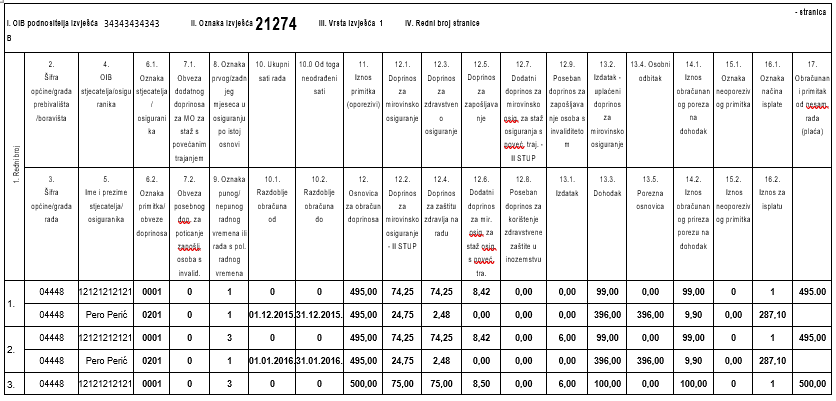 Podaci o mjesečnim razlikama plaće završavaju s rednim brojem 14.
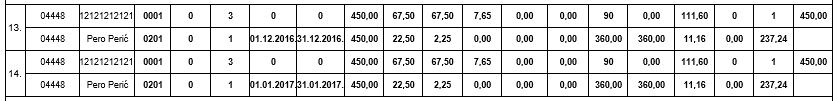 U zasebnim redovima na stranici B obrasca JOPPD treba iskazati zatezne kamate koje se isplaćuju radniku (razdoblje je mjesec u kojemu se isplaćuju) i zatezne kamate koje se odnose na zakašnjenje u plaćanju doprinosa za II. mirovinski stup (u dva reda, jer se odnose na doprinose koji su dospjeli u dvije kalendarske godine), i to:
Isplata razlike plaće u ovršnom postupku
Ako poslodavac ne izvrši pravomoćnu sudsku presudu u paricijskom roku, radnik može zatražiti ovrhu radi prisilne naplate svoje tražbine
 Ako zatraži ovrhu na novčanim sredstvima poslodavca, FINA će provesti prisilnu naplatu s računa poslodavca u korist radnika (ili, na temelju odvjetničke punomoći, u korist radnikovog odvjetnika)
Prije toga, FINA će od Porezne uprave zatražiti obračun propisanih javnih davanja iz plaće
Porezna prava neće obračunavati obvezu za doprinose na plaću; doprinose na plaću i u slučaju naplate u ovršnom postupku obračunava sam poslodavac
I u tom je slučaju poslodavac obveznik podnošenja obrasca JOPPD
Isplata radnicima kojima je prestao radni odnos
Situacije (nova okolnost u odnosu na utuženo razdoblje):
radnik je promijenio poslodavca
radnik je otišao u mirovinu
radnik je nezaposlen
Ako se isplata plaće po sudskoj presudi obavlja zaposleniku kojemu je u međuvremenu prestao radni odnos kod poslodavca tuženika, obračun doprinosa i poreza na dohodak provodi se na jednaki način  
Sadašnji porezni status ni status u osiguranju tužitelja ne utječe na obračun jer se utužene plaće odnose na razdoblje dok je tužitelj bio u radnom odnosu
Isplata radnikovim nasljednicima
Situacija:
radnik je u međuvremenu preminuo
isplata se obavlja njegovim nasljednicima
PRAVILA:
Doprinosi se pripisuju pokojniku i iskazuju na ime pokojnika
Porez na dohodak i prirez se obračunava i iskazuje kao obveza nasljednika
U obrascu JOPPD svaki se mjesečni primitak iskazuje u dva ili više redova (u jednom redu doprinosi za preminulog bivšeg radnika, u drugom redu primitak, porez i neto primitak nasljednika, a ako ima više nasljednika tada u zasebnom redu za svakog nasljednika)
Oporezivanje dohotka koji se isplaćuje nasljednicima
Čl. 2. Zakona o porezu na dohodak:
„….Nasljednik je porezni obveznike za dohodak koji mu pritječe iz naslijeđenih izvora dohodaka. Predujam poreza na dohodak odnosno porez na dohodak nasljedniku se utvrđuje po istom izvoru dohotka koji se utvrđivao nasljedniku.”
PITANJE:
Obračunava li se porez za nasljednika:
 po sadašnjim poreznim stopama ili
po propisima kako je bilo propisano u vrijeme dospijeća razlike plaće?
Prema stajalištu MF SU PU, obračunava se prema pravilima kako bi nasljednik platio porez da mu je primitak isplaćen u trenutku kad je obveza bila u dospijeću prema pokojnom radniku
Obrazac JOPPD za razliku plaće koja se isplaćuje nasljedniku
Svaki mjesečni primitak se iskazuje najmanje u dva reda na stranici B obrasca JOPPD 
prvi red – na ime pokojnog radnika – pod 6.2. šifra 0220; iskazuje se osnovica i  obvezni doprinosi
drugi red i ostali redovi (ako ima više od jednog nasljednika) – pod 6.2. šifra 0222 – iskazuje se dohodak nasljednika, tj. neto + porez obračunan za nasljednika
Napomena: Iako se šifre 0220 i 0222 prema opisu koriste za isplatu ostalih primitaka koji se isplaćuju nasljednicima,  aplikacija ePorezne je izmijenjena i omogućava upisivanje mjesečnog razdoblja.
HVALA NA PAŽNJI!